Portrait  through Ages
Andleeb Rana
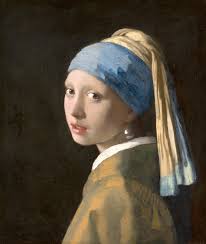 Baroque PeriodGirl with a Pearl Earring is an oil painting by Dutch Golden Age painter Johannes Vermeer, dated c. 1665
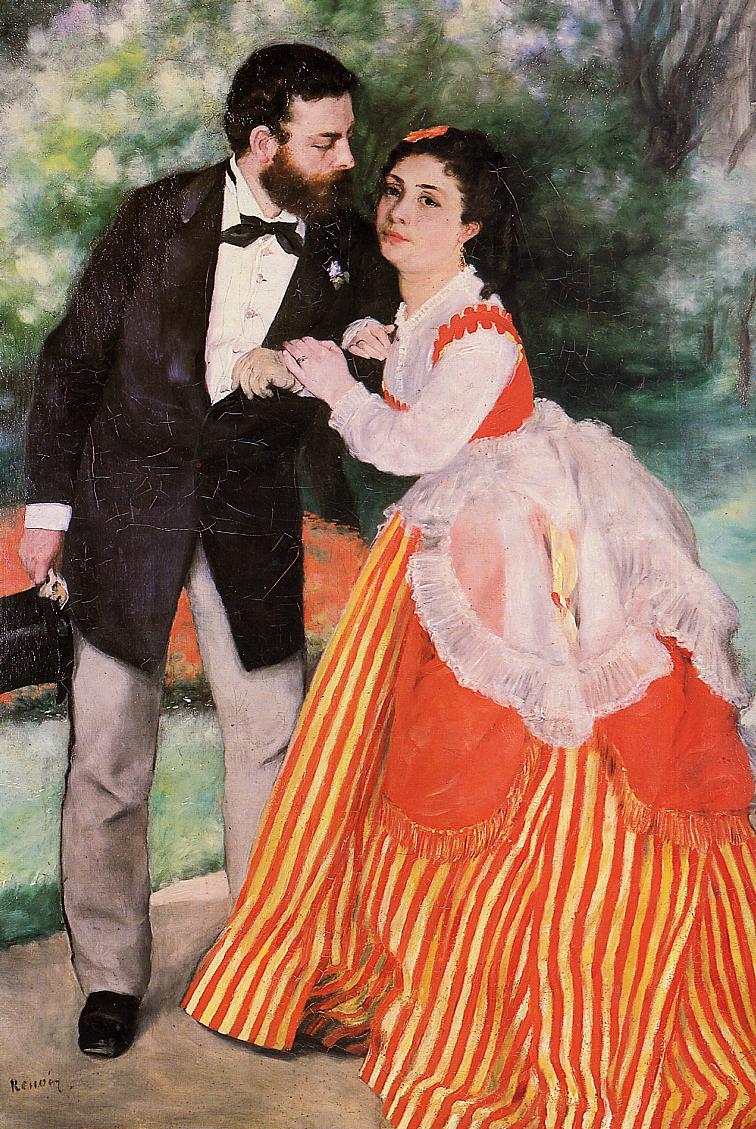 ImpressionistsAlfred-Sisley-with-His-Wife-1868-Pierre-Auguste-Renoir
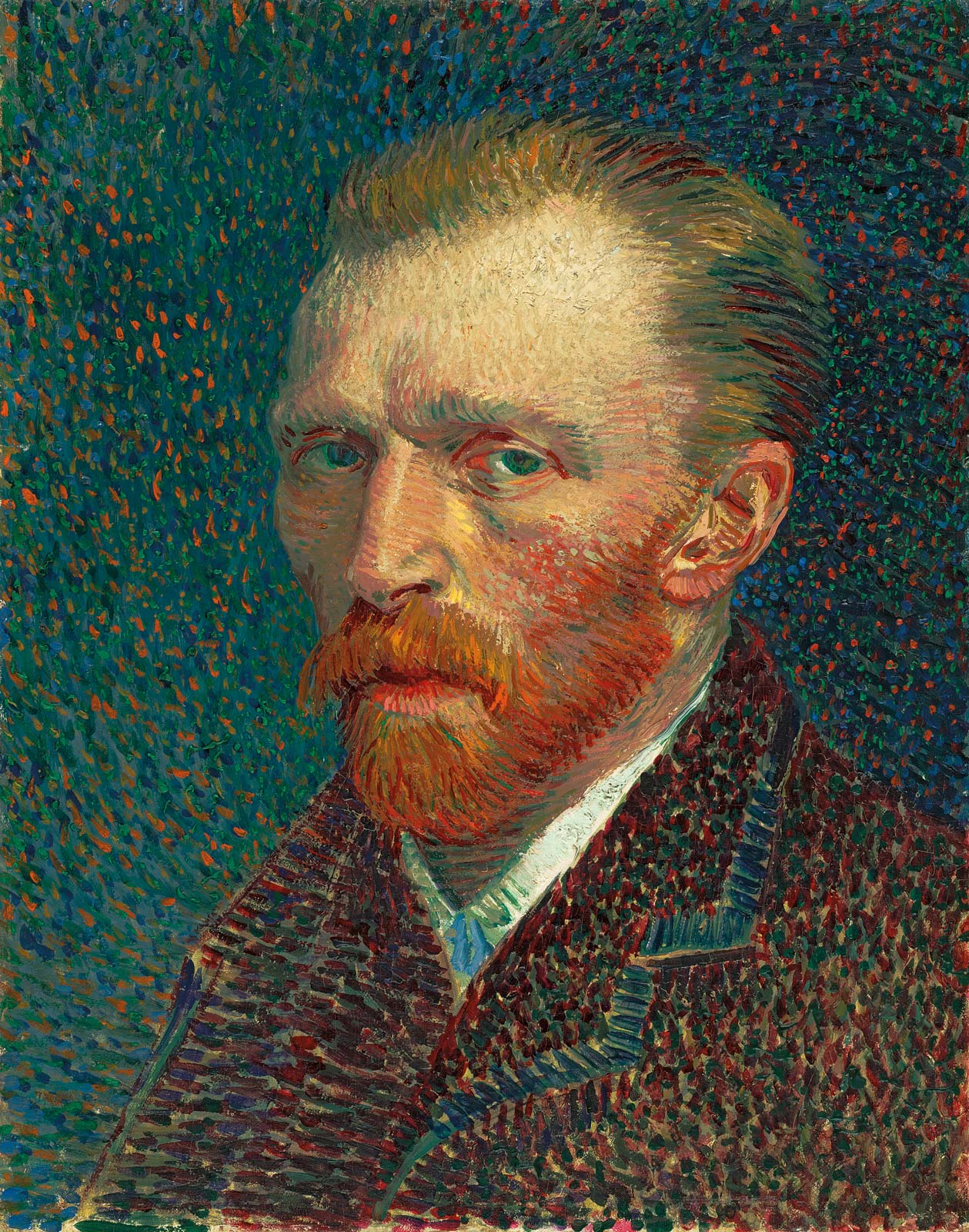 Post ImpressionistSelf-Portrait-artist-panel-board-Vincent-van-Gogh-1887
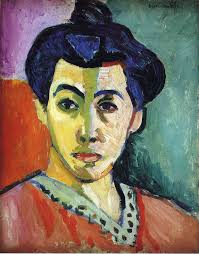 Fauvist The Green Line, is a portrait by Henri Matisse of his wife, Amélie Noellie Matisse-Parayre. It is an oil painting on canvas, completed autumn or winter 1905
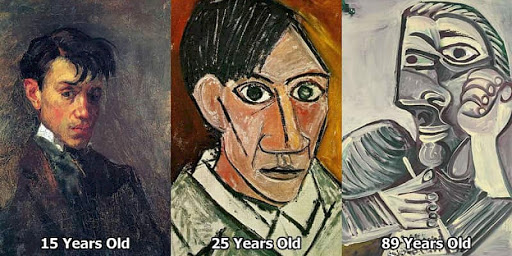 Cubist Pablo Picasso(Expressionism 1907)
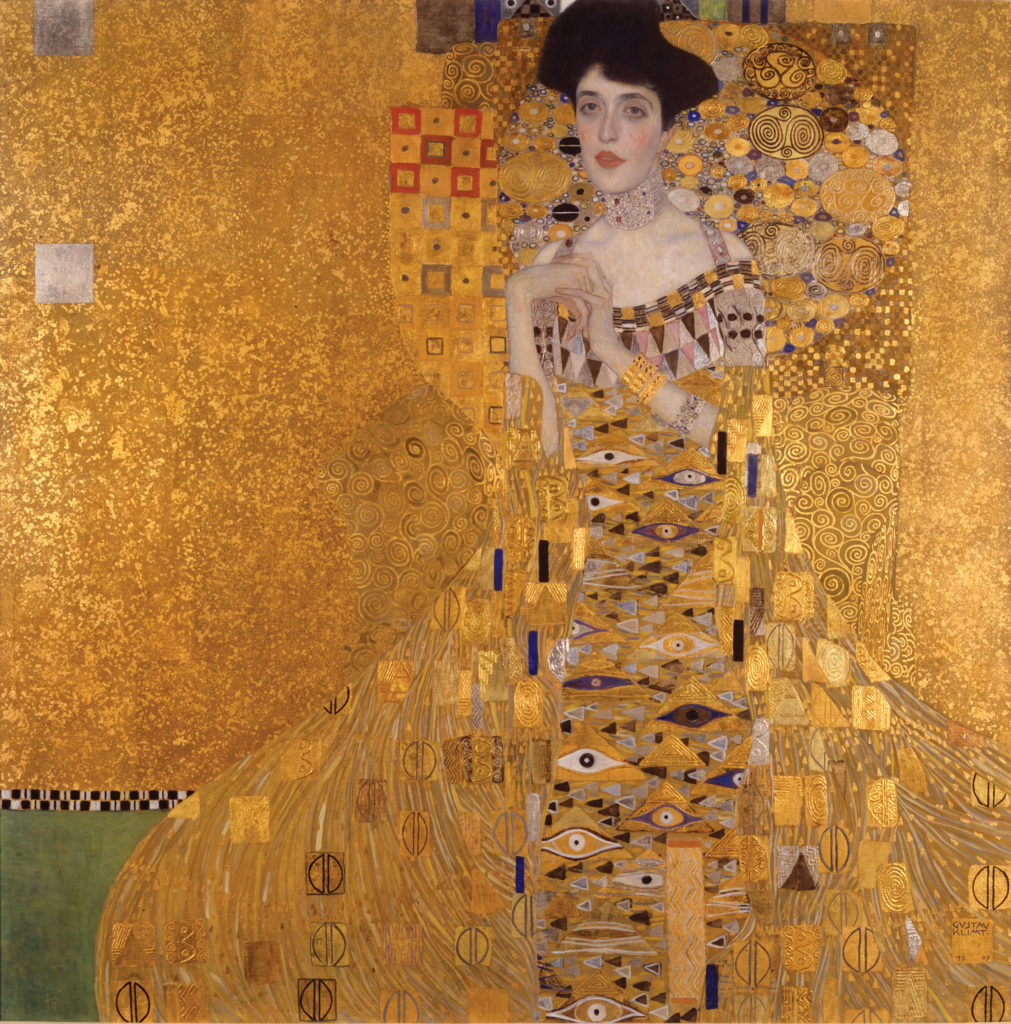 Art NouveauPortrait of Adele Bloch-Bauer I is a painting by Gustav Klimt, completed between 1903 and 1907.
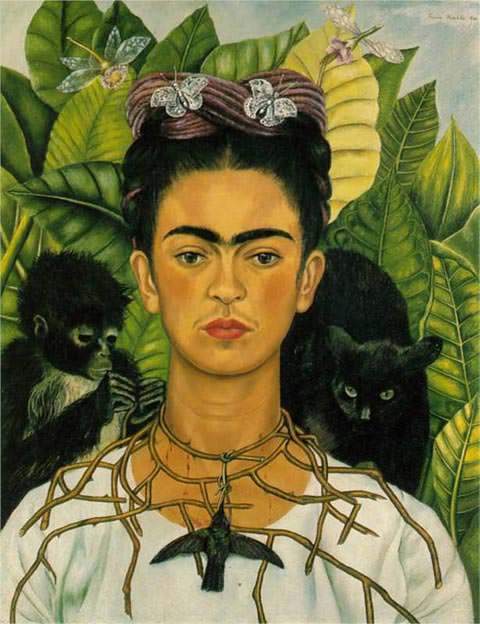 Self-Portrait with Thorn Necklace and Hummingbird is a 1940 painting by Mexican painter Frida Kahlo. Kahlo painted the self-portrait, which includes a black cat and a monkey, after her divorce from Diego Rivera and the end of her affair with photographer Nickolas Muray.
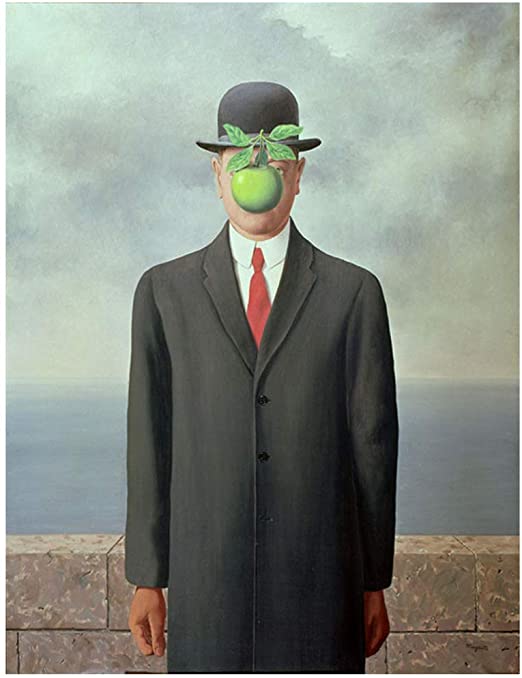 The Son of Man is a 1964 painting by the Belgian surrealist painter René Magritte. It is perhaps his most well-known artwork. Magritte painted it as a self-portrait
Contemporary Portrait Painters of Pakistan21st c
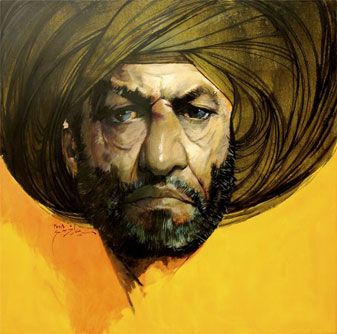 Saeed Akhter
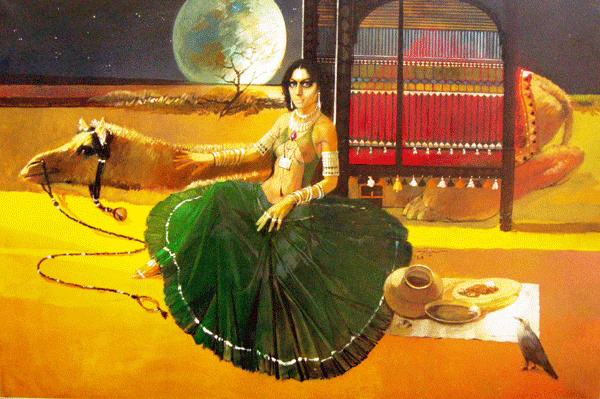 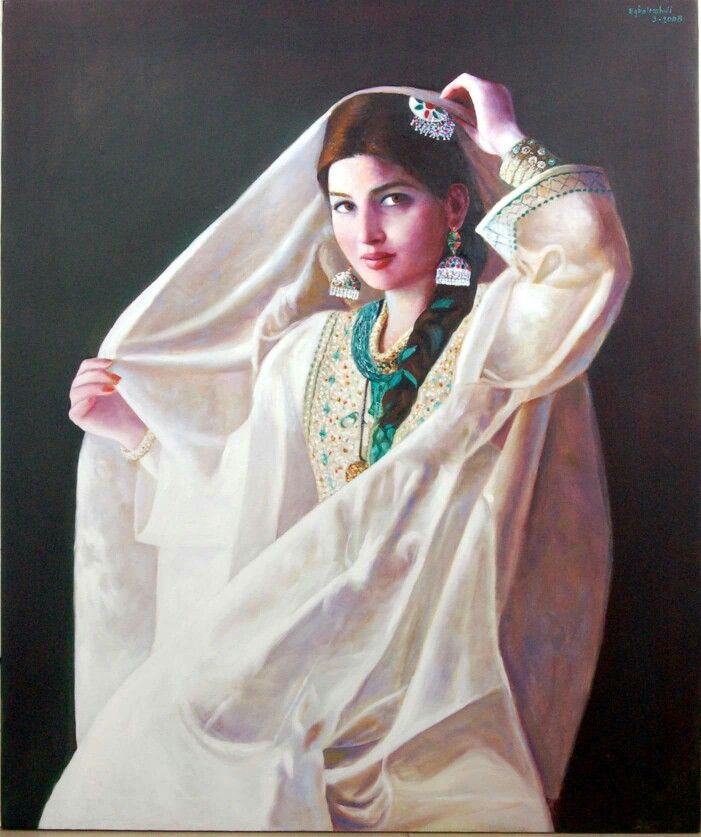 Eqbal Mehdi
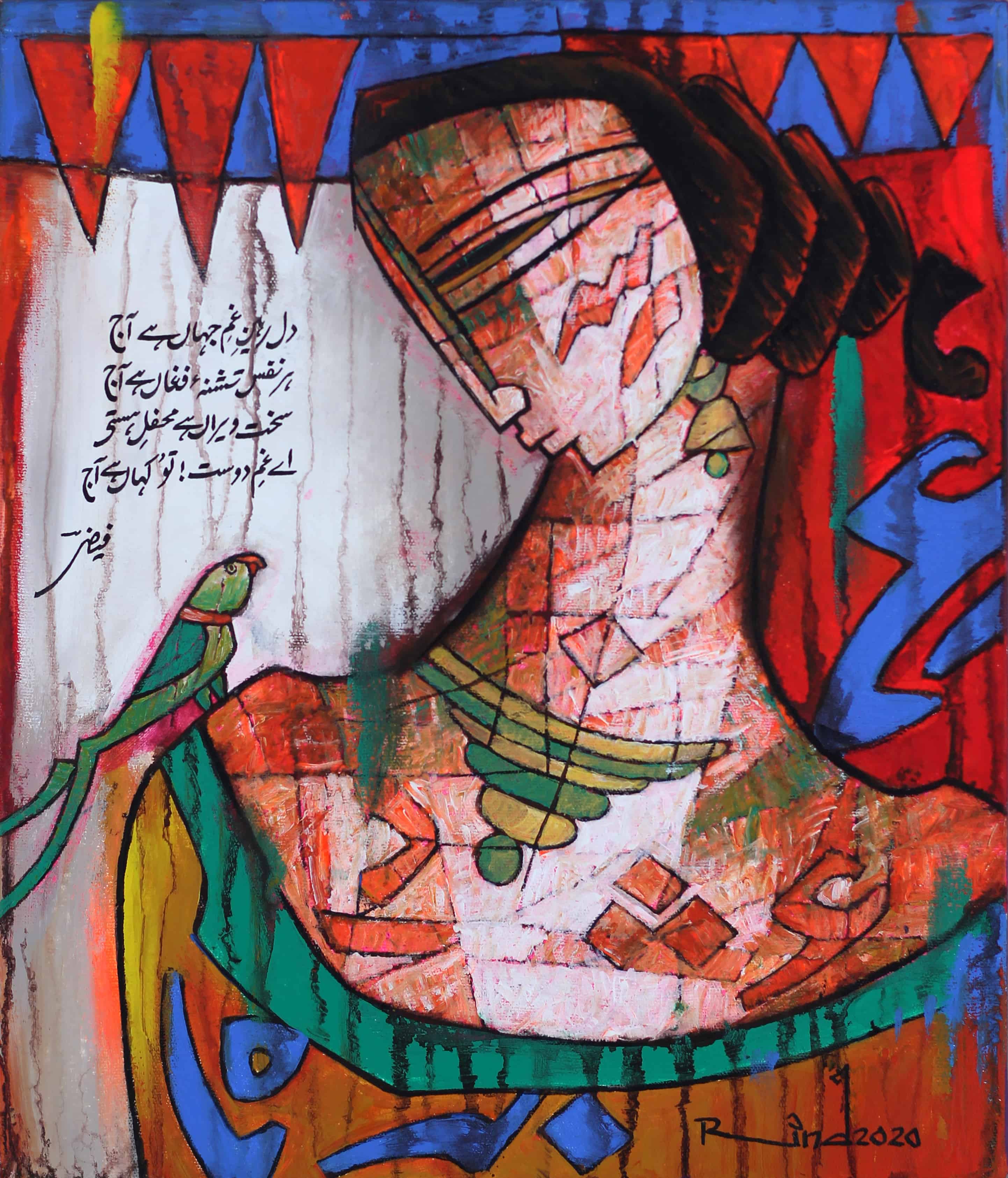 A.S-Rind-12-x-14-Acrylic-on-Canvas
Find morehttps://paintersofpakistan.wordpress.com/
Explore your style